Program Interreg Česko – Polsko 2021-2027Program Interreg Czechy – Polska 2021-2027
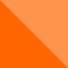 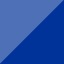 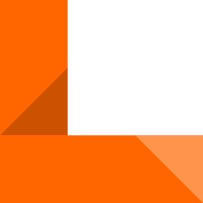 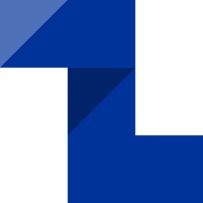 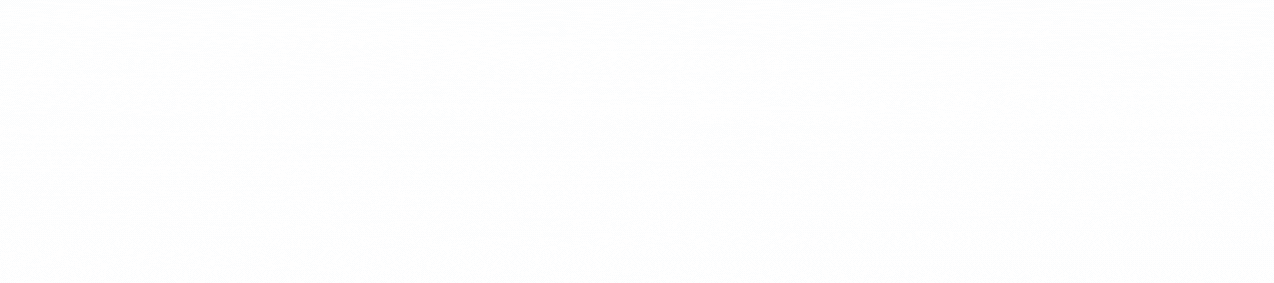 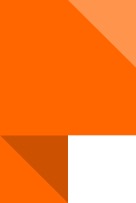 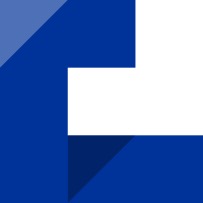 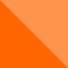 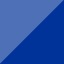 ŠKOLENÍ PRO ŽADATELE PROGRAMU INTERREG ČESKO - POLSKO 2021 – 2027

SZKOLENIE DLA WNIOSKODAWCÓW PROGRAMU INTERREG CZECHY-POLSKA 2021-2027


Program INTERREG 
ČESKO – POLSKO | CZECHY – POLSKA
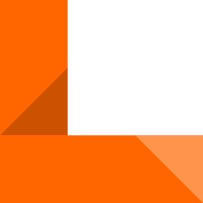 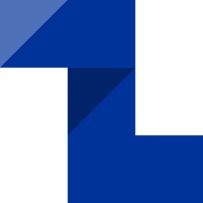 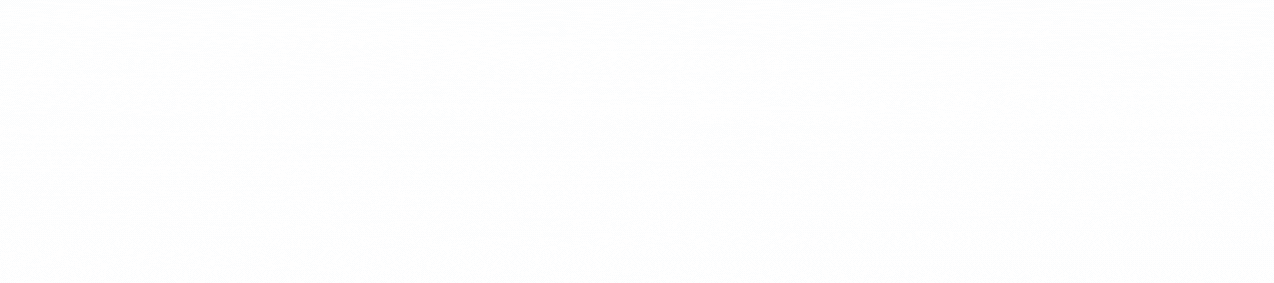 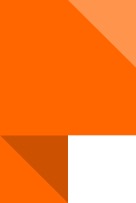 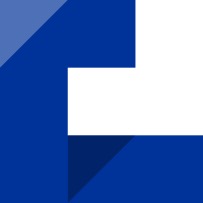 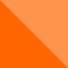 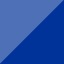 Výzvy k předkládání projektů v rámci Priority 2 – Cestovní ruch
Nabory projektów w Priorytecie 2 - Turystyka
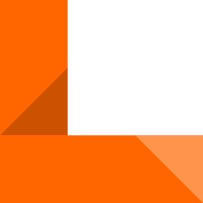 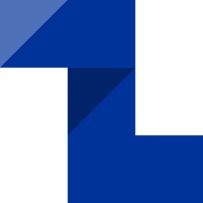 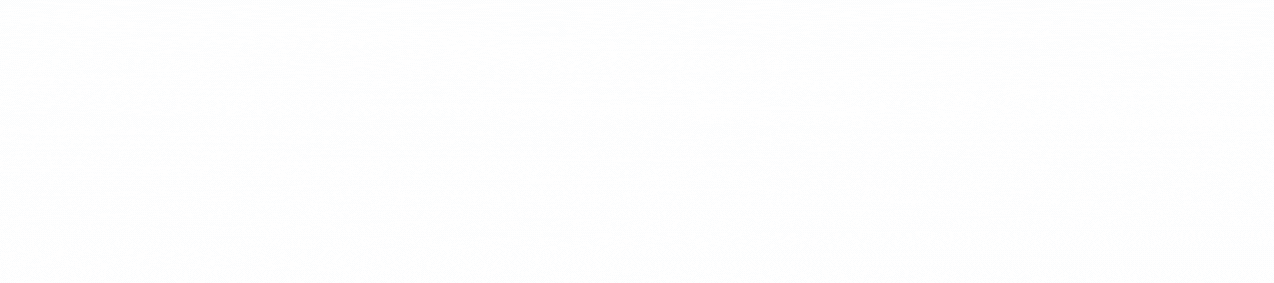 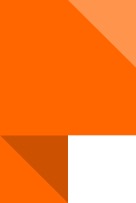 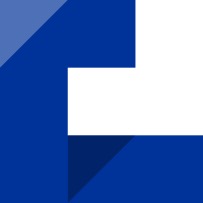 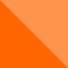 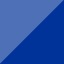 Výzvy – Priorira 2 – Cestovní ruchNabory – Priorytet 2 - Turystyka
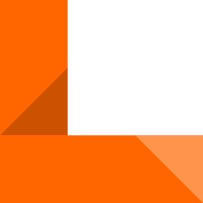 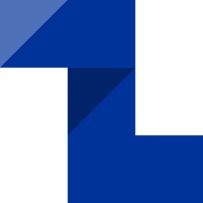 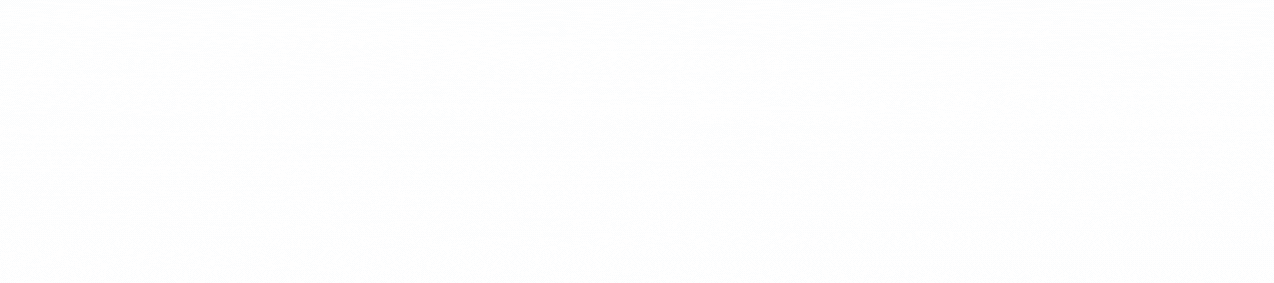 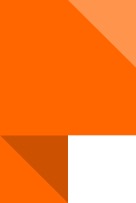 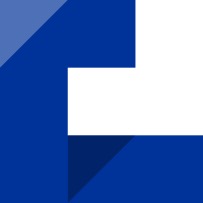 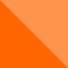 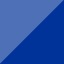 Výzvy – Priorira 2 – Cestovní ruchNabory – Priorytet 2 - Turystyka
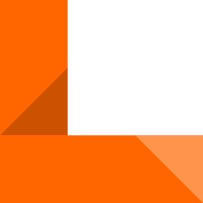 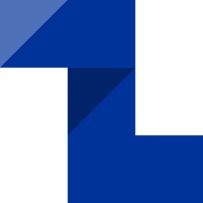 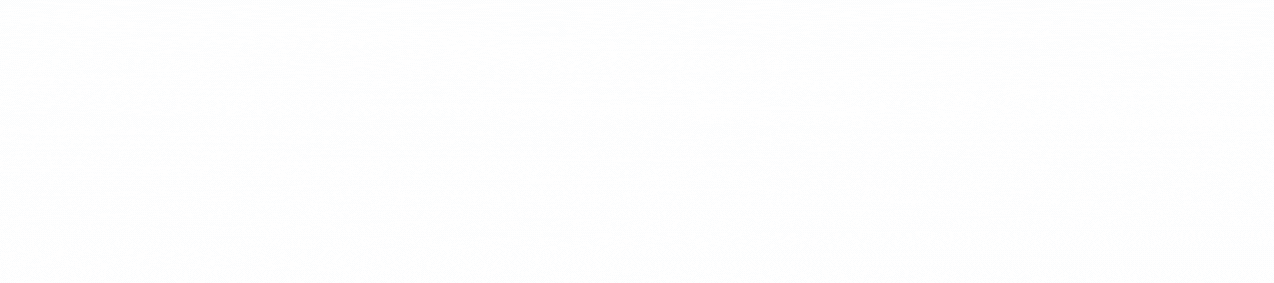 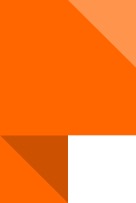 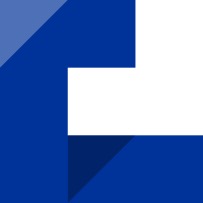 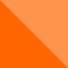 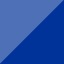 Výzvy – Priorira 2 – Cestovní ruchNabory – Priorytet 2 - Turystyka
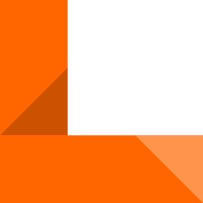 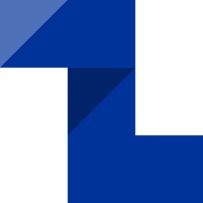 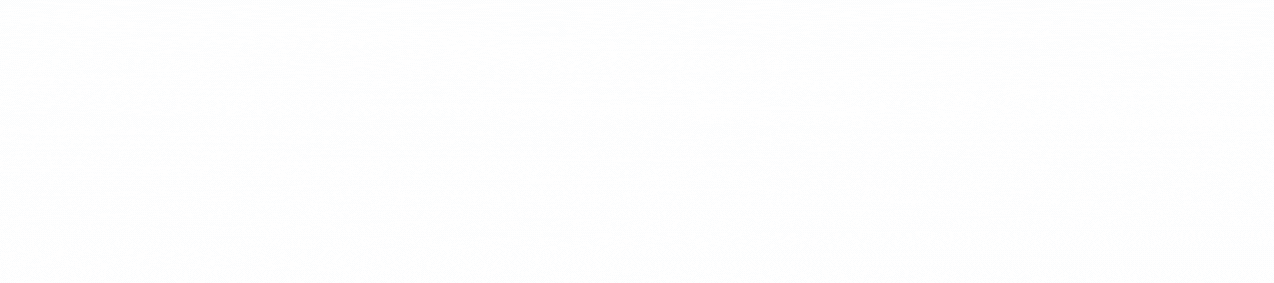 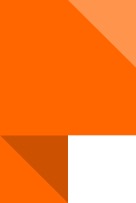 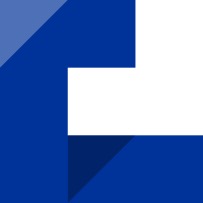 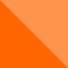 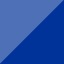 Výzva 11_24_014 – Cestovní ruchNabór 11_24_014 - Turystyka
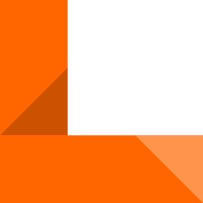 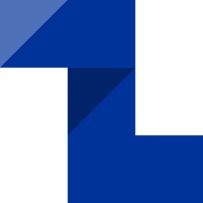 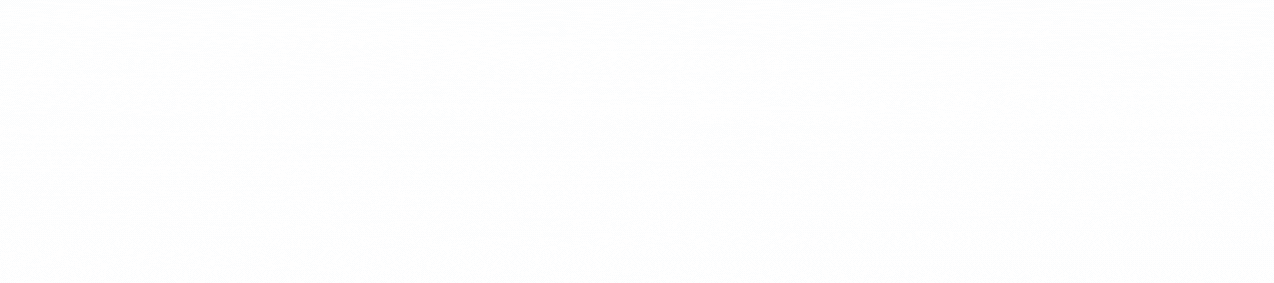 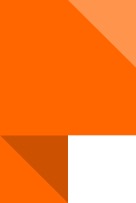 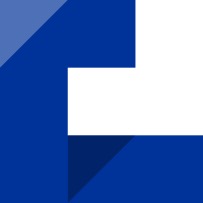 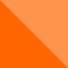 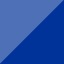 Výzva 11_24_014 – Cestovní ruchNabór 11_24_014 - Turystyka
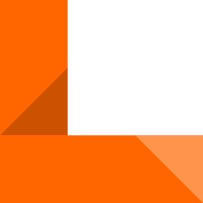 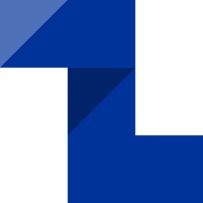 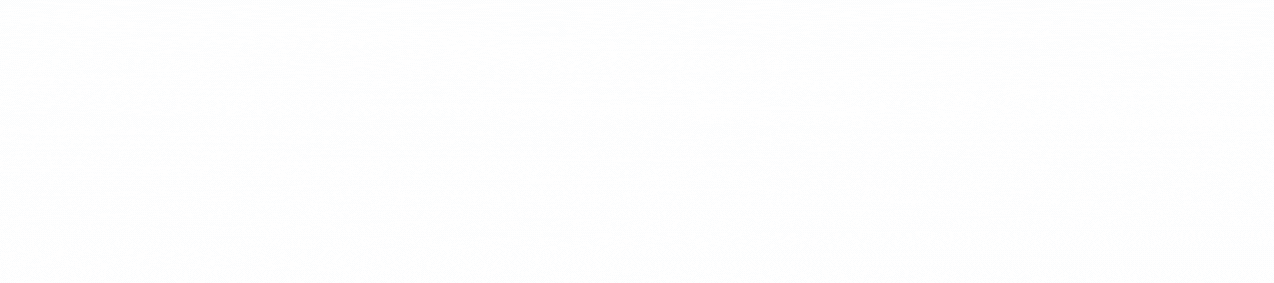 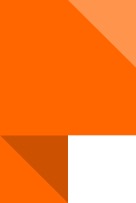 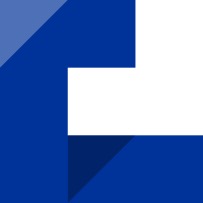 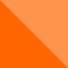 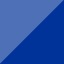 Výzva 11_24_014 – Cestovní ruchNabór 11_24_014 - Turystyka
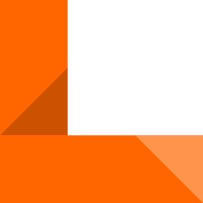 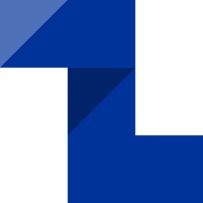 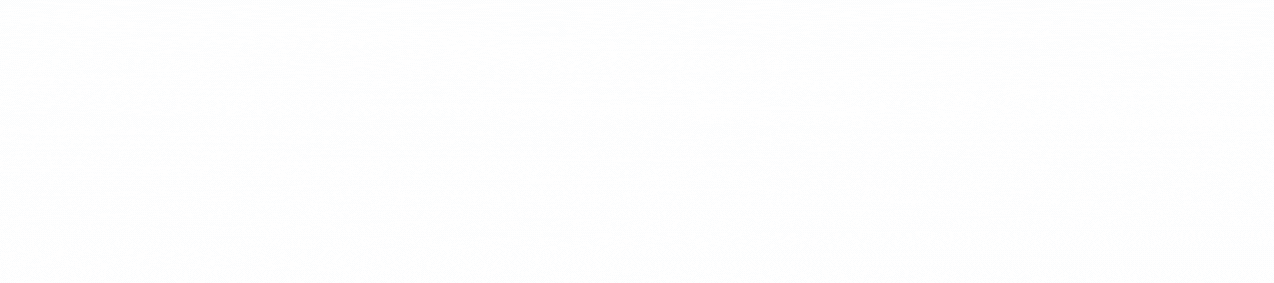 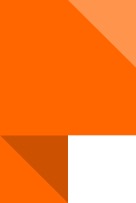 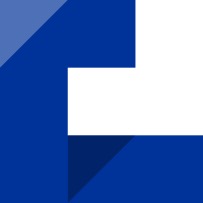 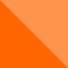 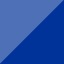 Výzva 11_24_014 – Cestovní ruchNabór 11_24_014 - Turystyka
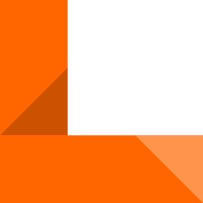 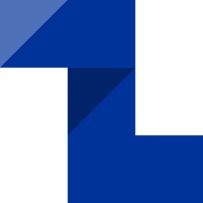 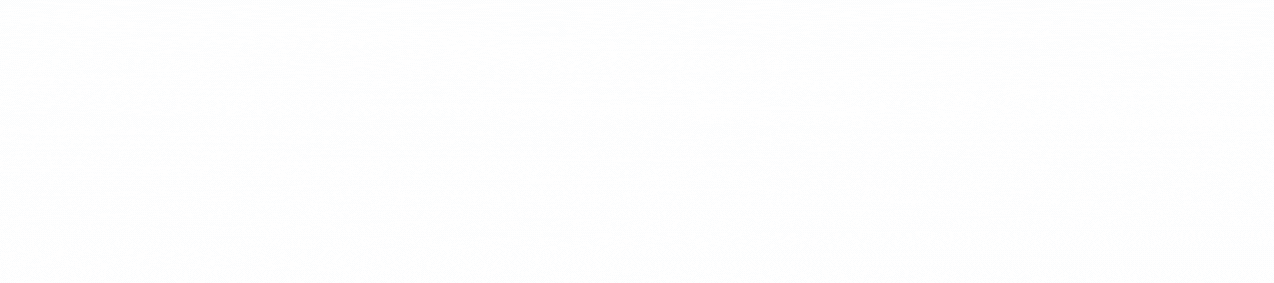 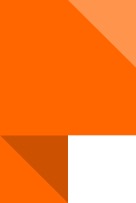 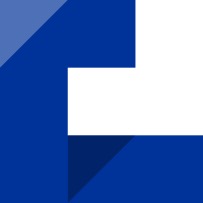 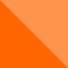 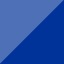 Výzva 11_24_015 – Cestovní ruch - VzděláváníNabór 11_24_015 – Turystyka - Kształcenie
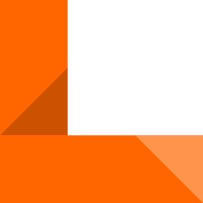 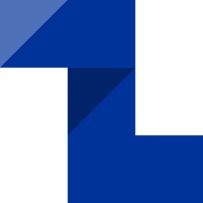 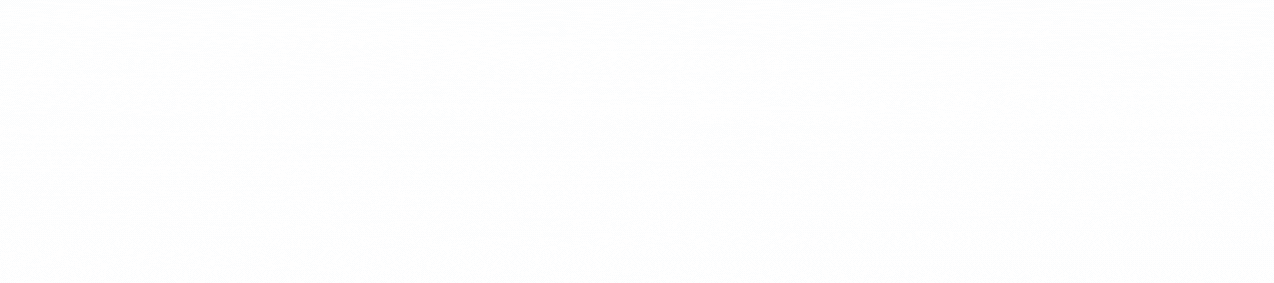 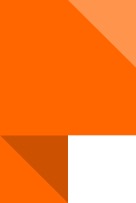 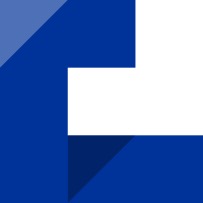 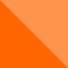 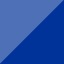 Výzvy – Priorira 2 – Cestovní ruchNabory – Priorytet 2 - Turystyka
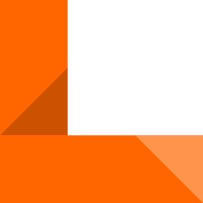 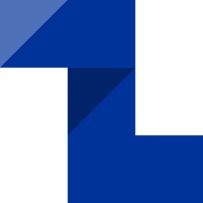 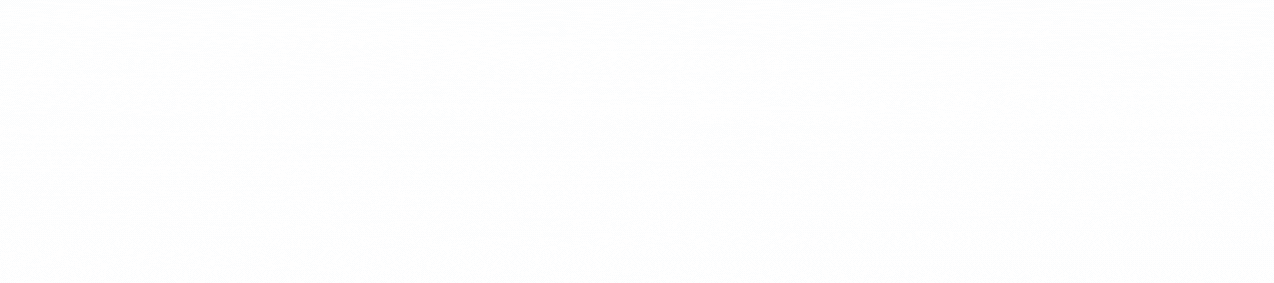 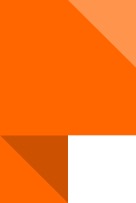 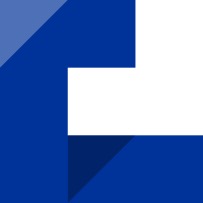 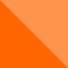 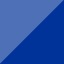 Výzvy – Priorira 2 – Cestovní ruchNabory – Priorytet 2 - Turystyka
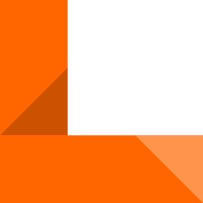 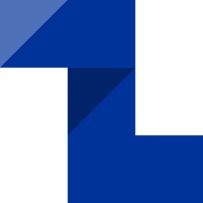 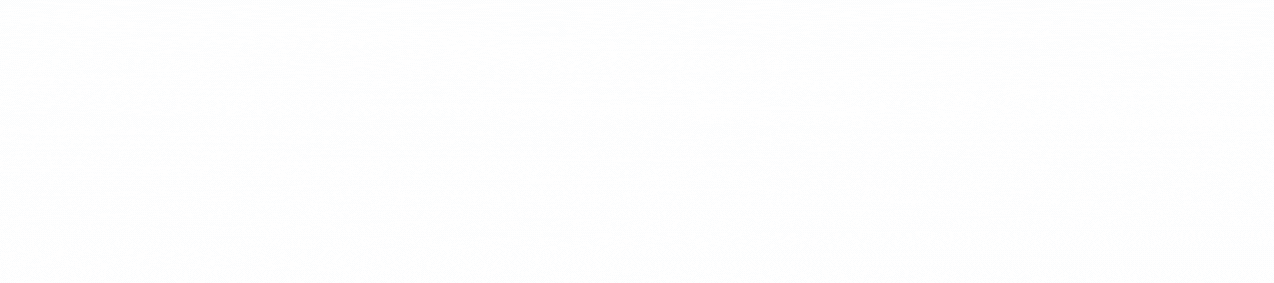 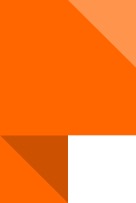 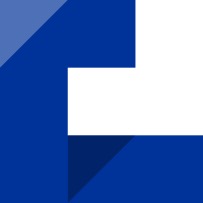 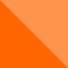 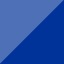 Výzva 11_24_014 – Cestovní ruchNabór 11_24_014 - Turystyka
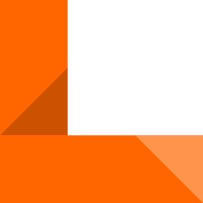 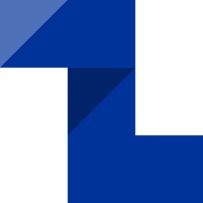 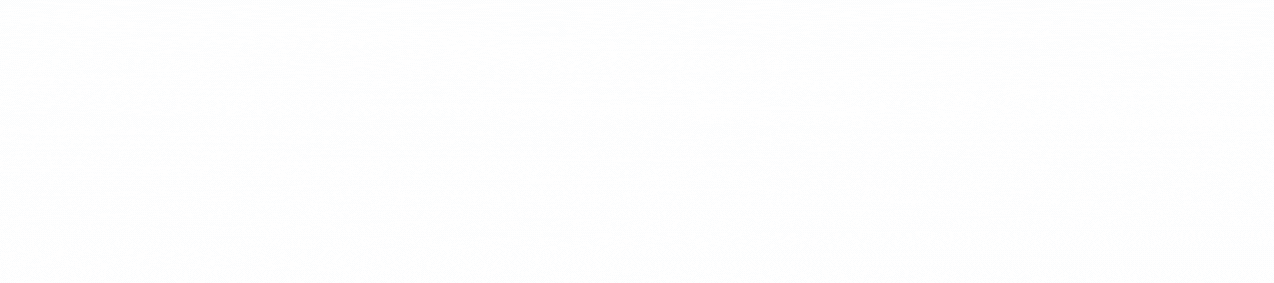 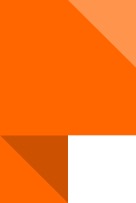 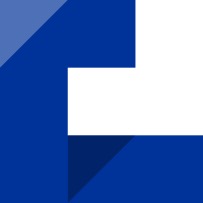 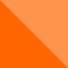 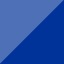 Výzva 11_24_014 – Cestovní ruchNabór 11_24_014 - Turystyka
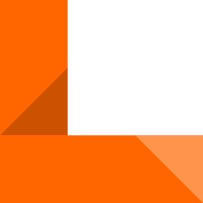 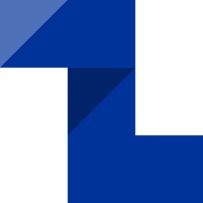 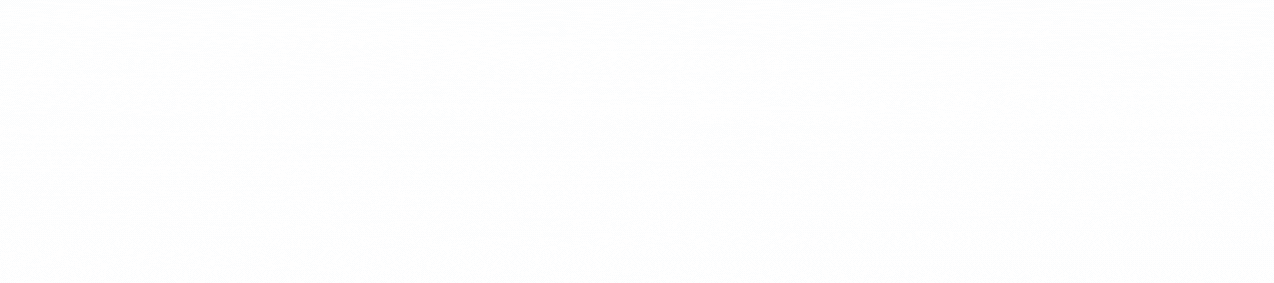 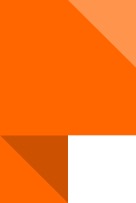 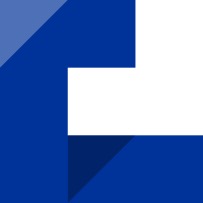 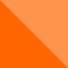 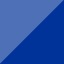 Výzva 11_24_015 – Cestovní ruch - VzděláváníNabór 11_24_015 – Turystyka - Kształcenie
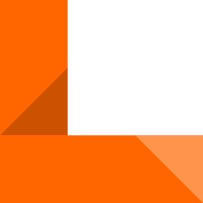 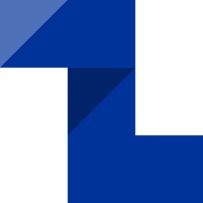 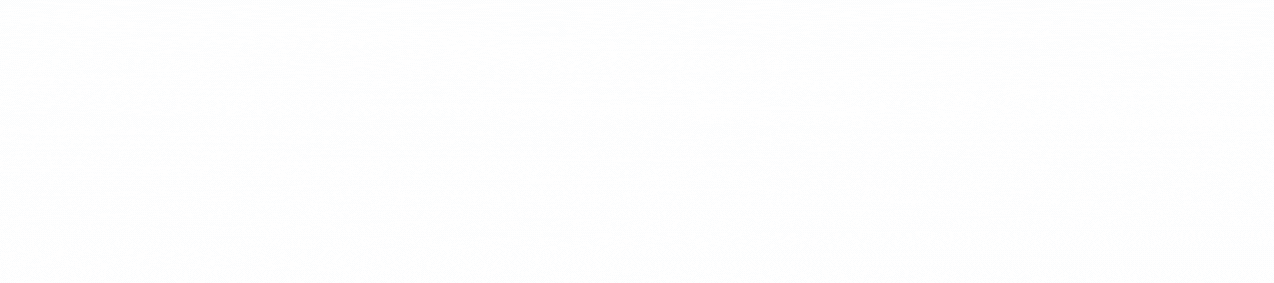 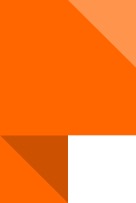 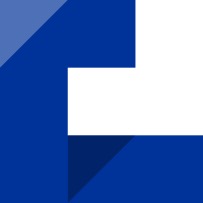 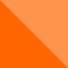 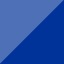 Výzva 11_24_015 – Cestovní ruch - VzděláváníNabór 11_24_015 – Turystyka - Kształcenie
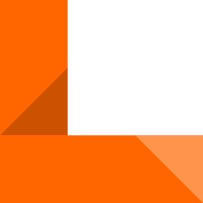 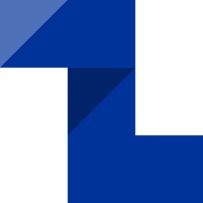 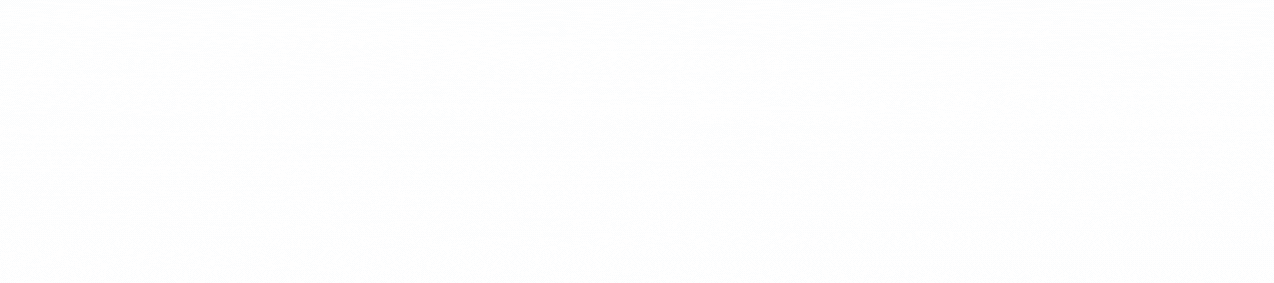 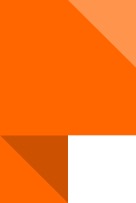 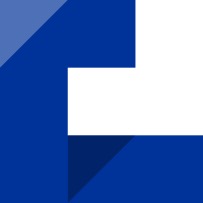 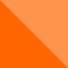 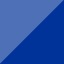 Výzvy – Priorira 2 – Cestovní ruchNabory – Priorytet 2 - Turystyka
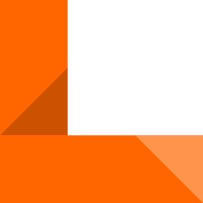 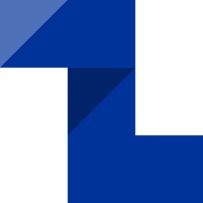 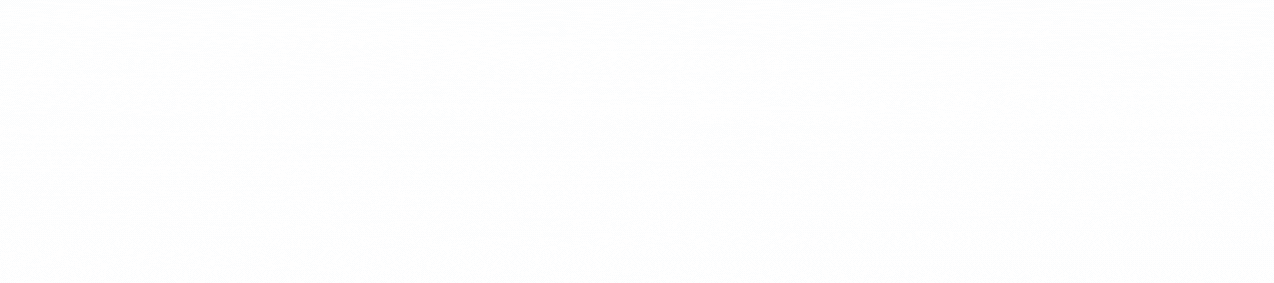 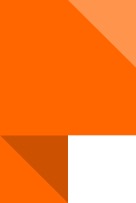 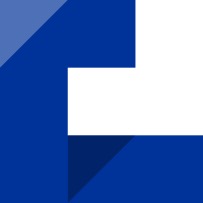 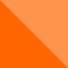 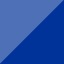 Výzvy – Priorira 2 – Cestovní ruchNabory – Priorytet 2 - Turystyka
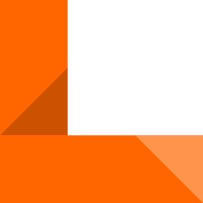 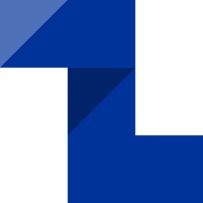 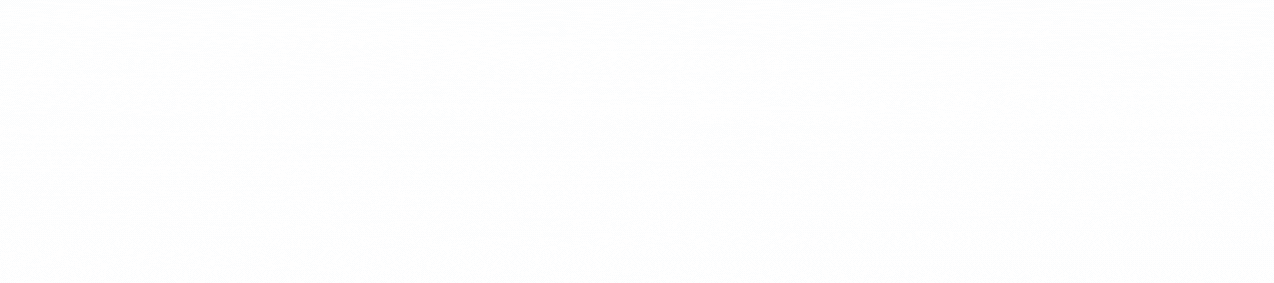 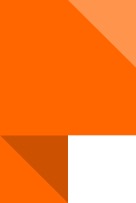 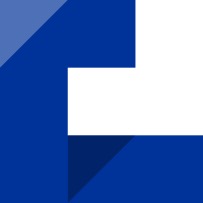 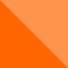 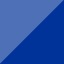 Výzvy – Priorira 2 – Cestovní ruchNabory – Priorytet 2 - Turystyka
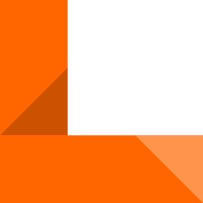 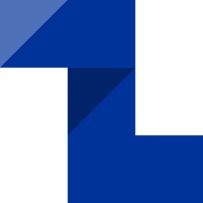 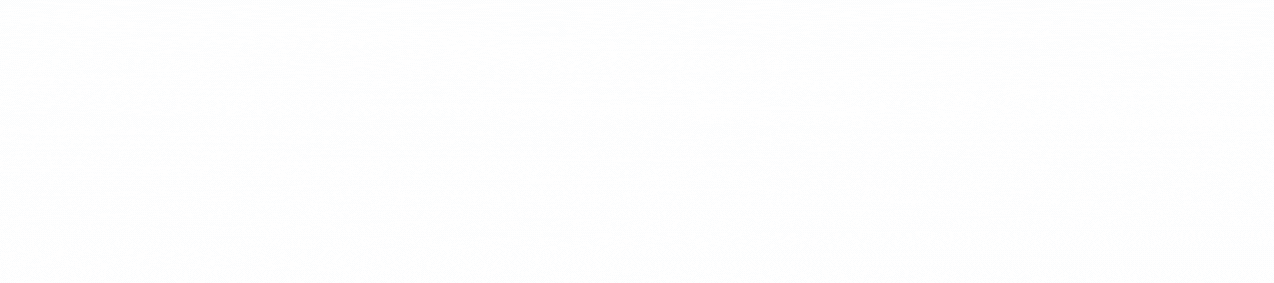 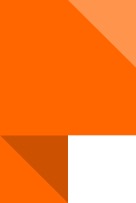 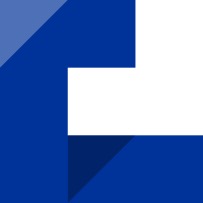 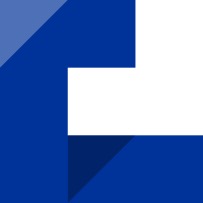 Děkuji za pozornostDziękuję za uwagę
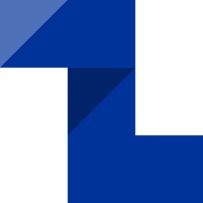 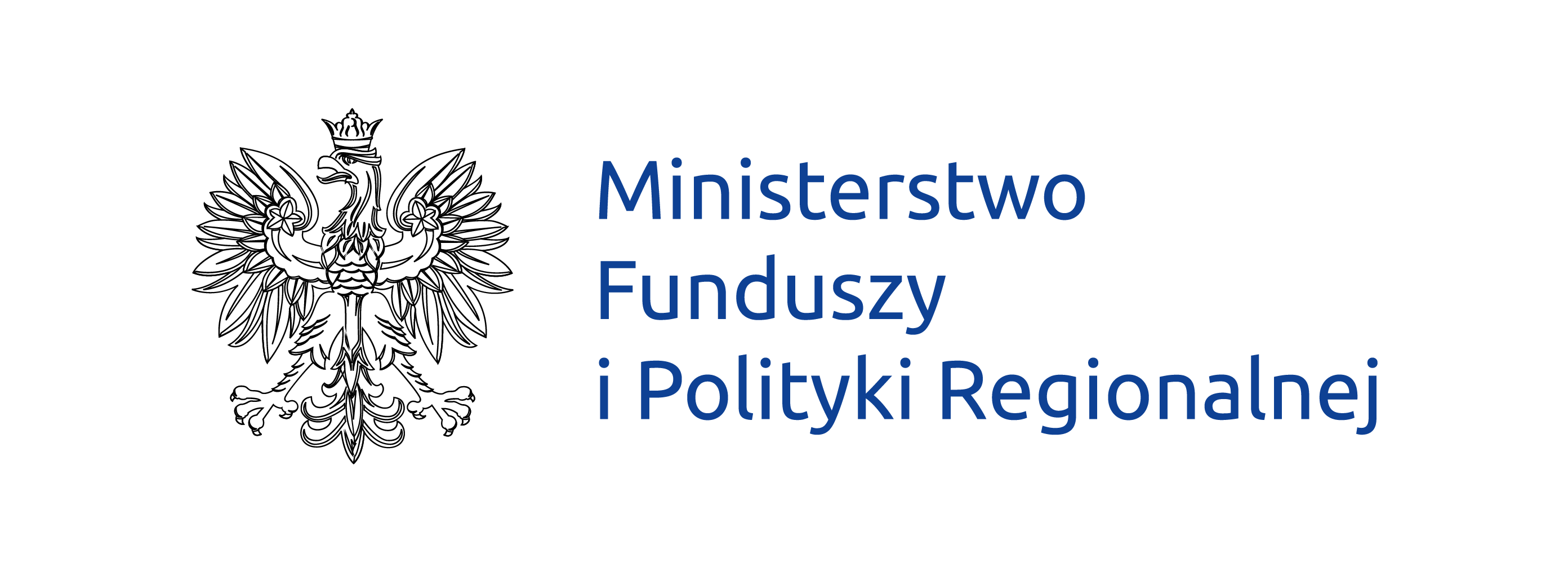 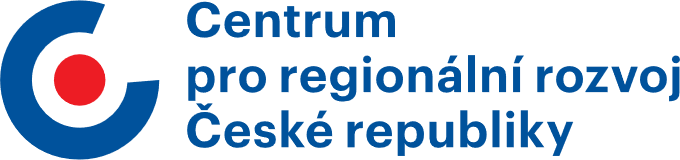 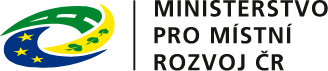 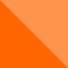 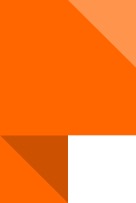 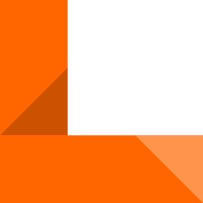 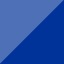 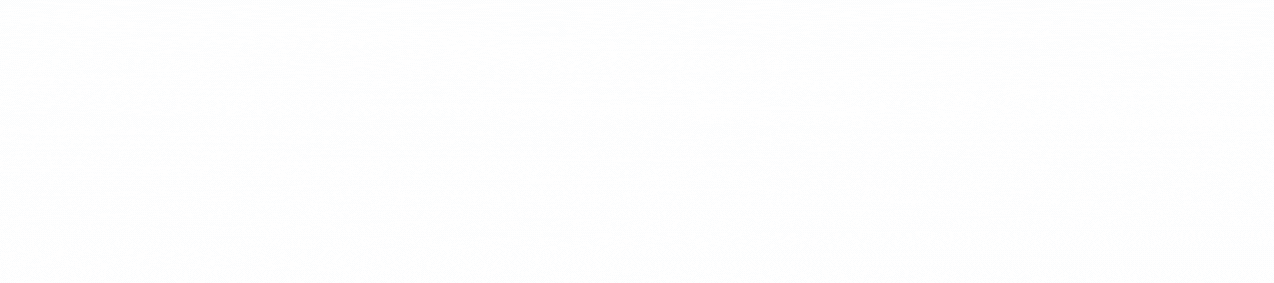